Sam Healy

CV

Job Advert Examples
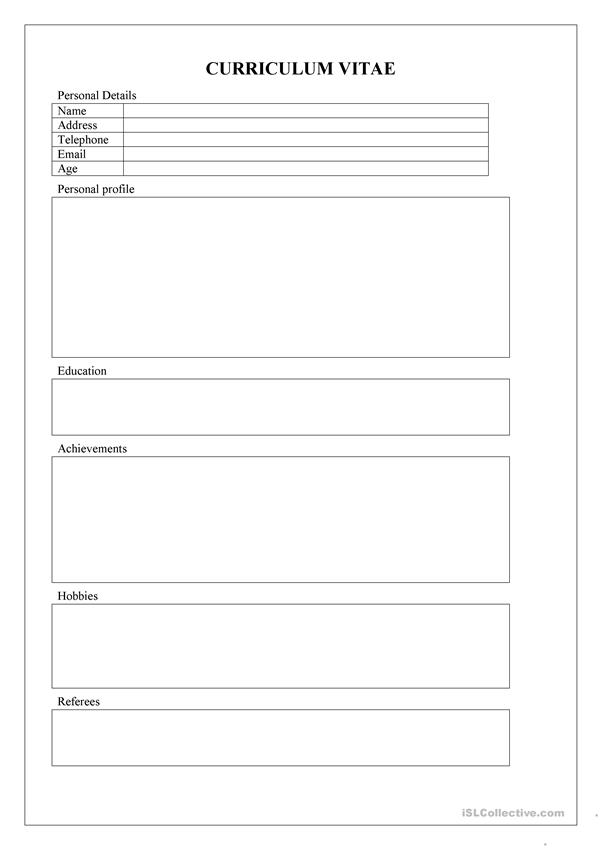 Sam Healy
16 Chiltern Drive, Royton
000009876456
SHealy167@northchadderton
17
At Sixth form at North Chad until 2022.
Studying PE, Business and English

Work experience at a car garage working there for 3 months in 20220.
North Chadderton School
North Chad 6th Form
GCSE Grades
English (6), Maths (7), Science (6) Geography (5), Spanish (5),  PE (5), Business (8). 

Football awards
Football
Darts
Mike Dean
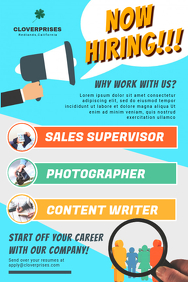 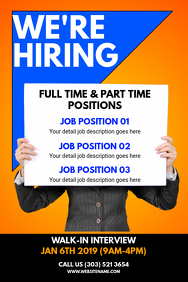 Examples of Job Adverts

- Colourful

- Effective 

- Describe job

- Showing the reasons why to join
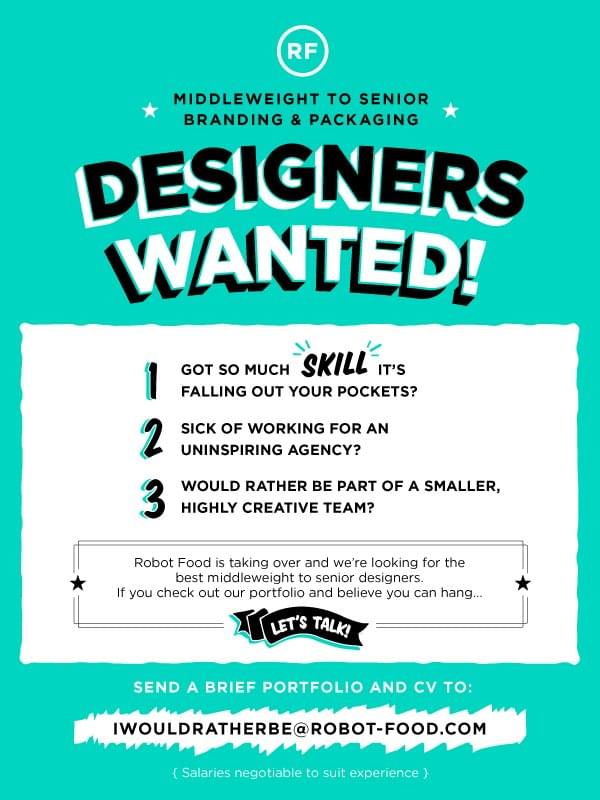